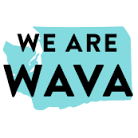 WASHINGTON VIRTUAL ACADEMIES
A Program of the Omak School District
Welcome!
WAVA 2022-23 Information Night
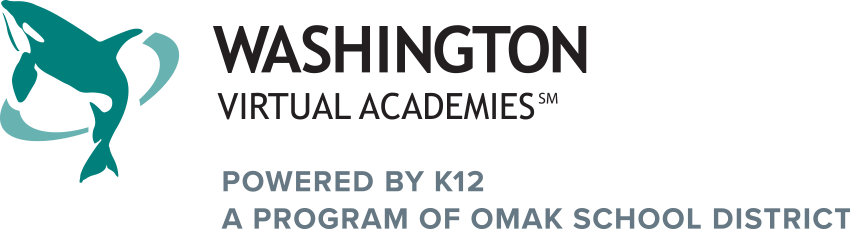 Spring 2022
All students are capable of success. No exceptions.
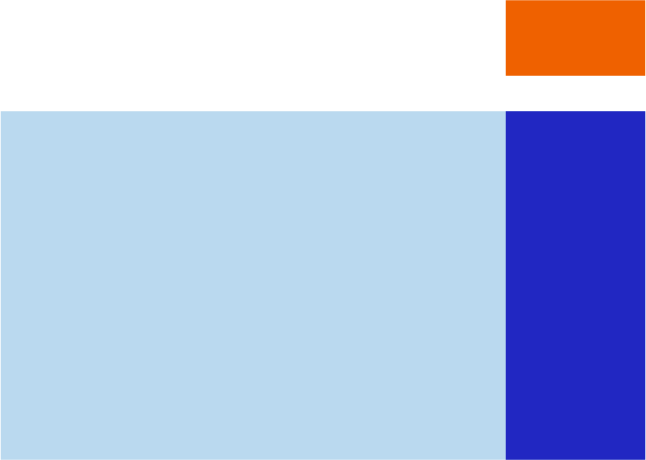 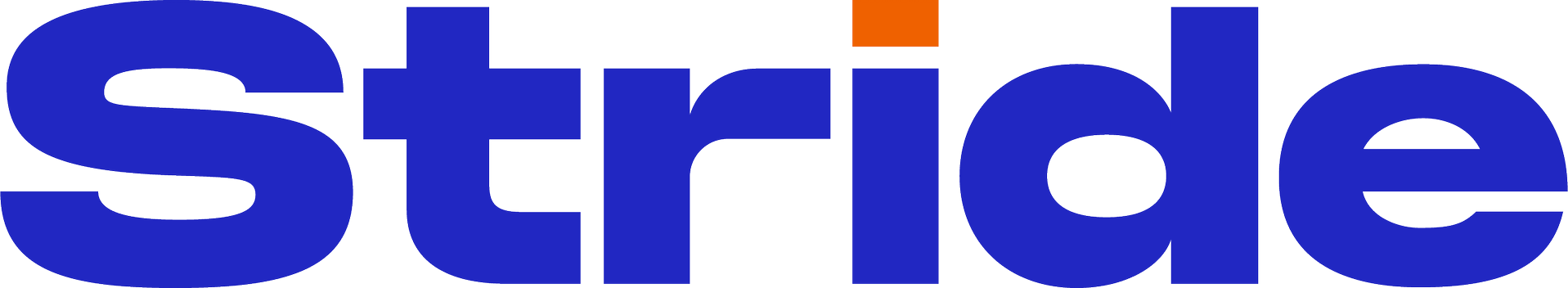 Powered by
Agenda
1
6
Welcome & Introductions
WAVA High School
2
7
Padlet? What’s a Padlet?
Counseling at WAVA
3
8
WAVA Elementary School
Flex Option
WAVA Middle & High Schools
WAVA Clubs & Social Opportunities
4
9
5
10
WAVA Middle School
Questions & Answers
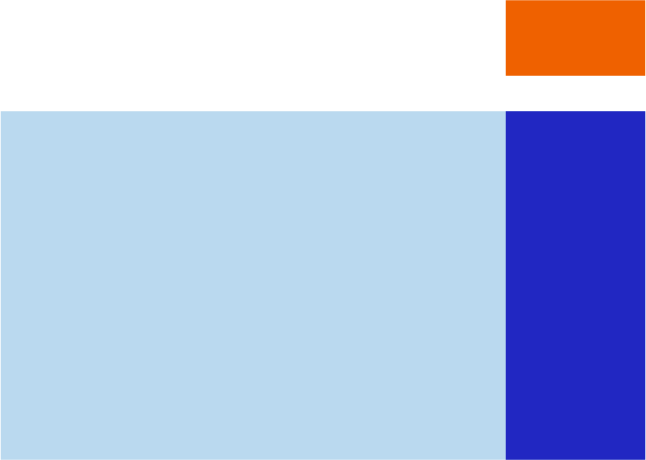 2
Welcome & Introductions
Ms. Susan Boyer Executive Director
Ms. Amalia WalleK-5 Principal
Mr. Terry Ackerman6-12 Principal
Ms. Rosie BailerFlex Coordinator
Ms. Hailey ChamberlainCommunity Engagement
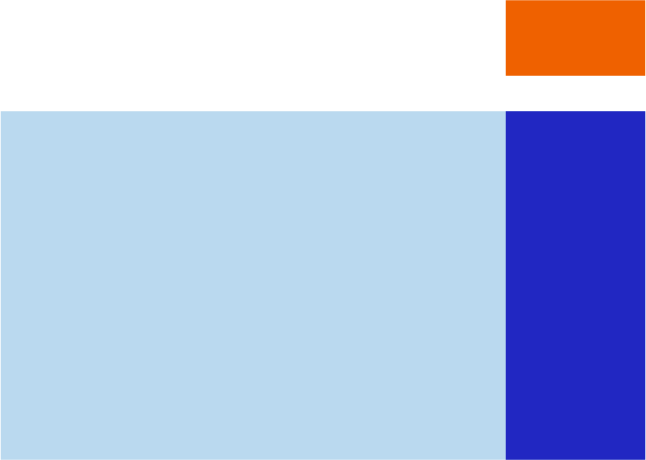 [Speaker Notes: Ms. Susan Boyer
WAVA Executive Director]
Washington Virtual Academies & Omak School District
Omak School District
Omak, WA
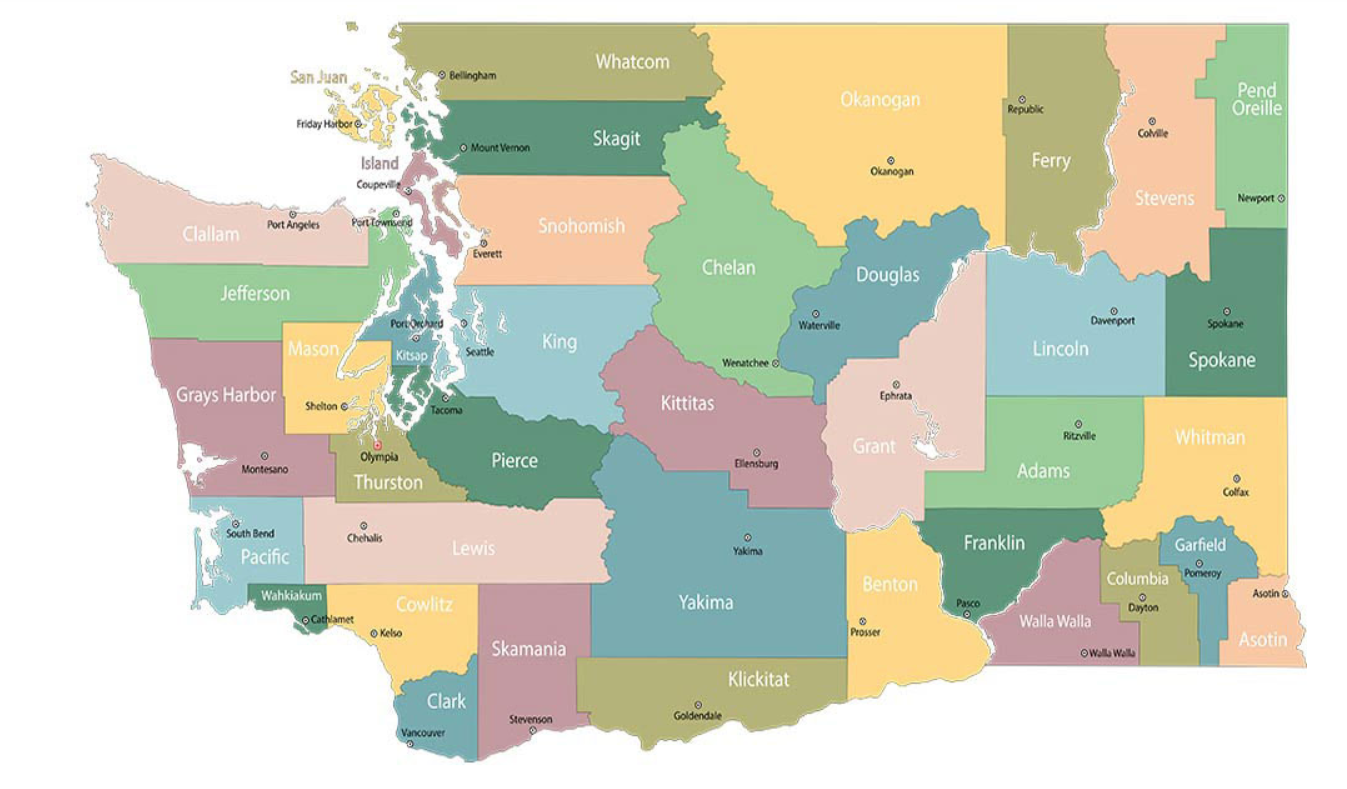 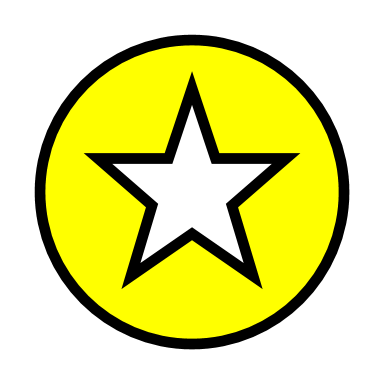 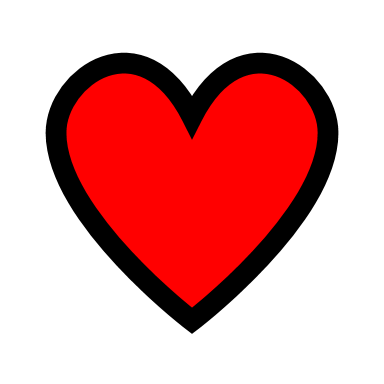 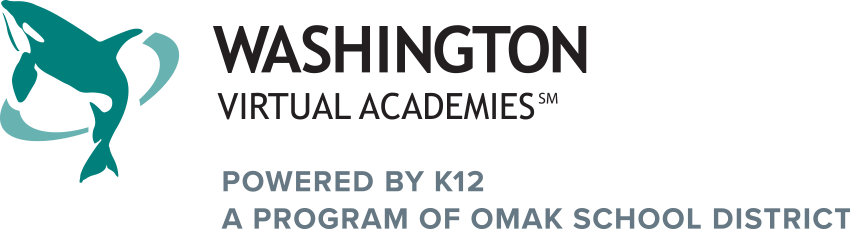 WAVA Admin Office
Tacoma, WA
Map source: WA State Dept of Commerce
Padlet (noun): a virtual space for collecting ideas
Padlet?What’s a Padlet?
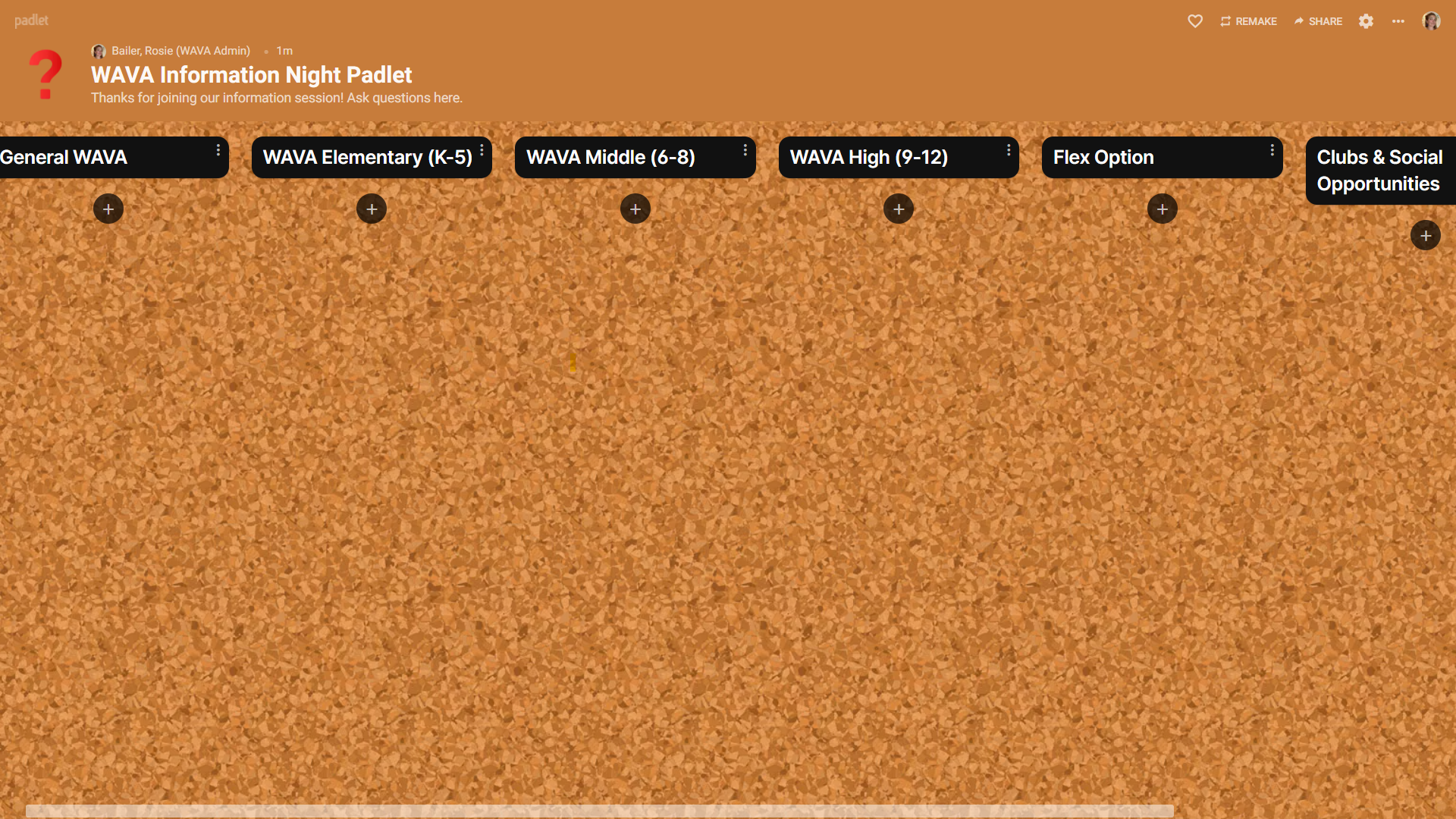 https://padlet.com/ rbailer_wava/ j8gakz8adq7v1lpa
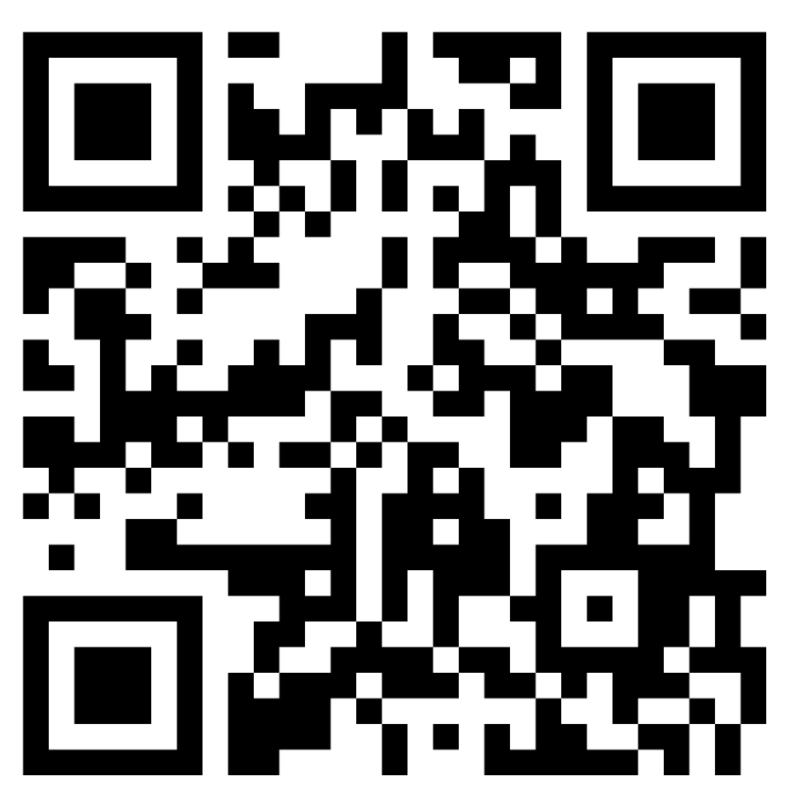 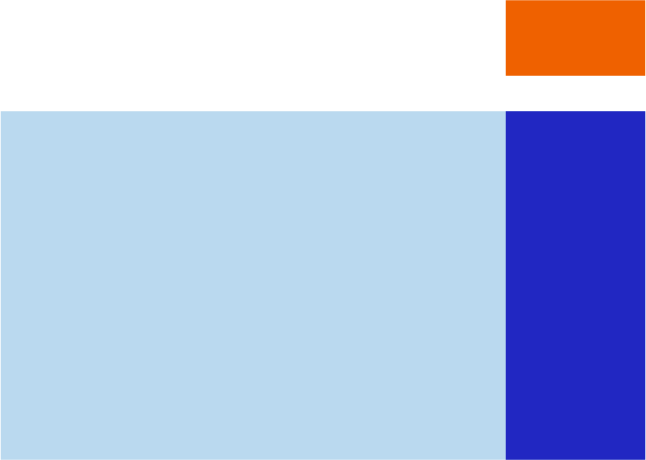 WAVA Elementary School
Ms. Amalia WalleK-5 Principalawalle@k12.com
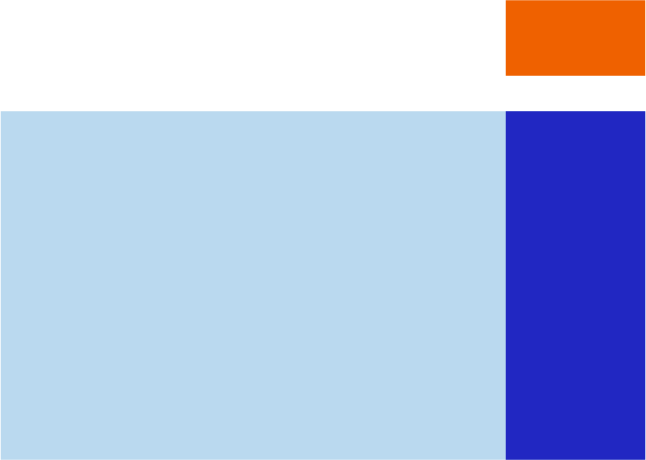 K-5 Team Principal Amalia Walle
K-5 Team Assistant Principal Taylor Kreilmann
K-5 Team Assistant Principal 
 Russell Kovalenko
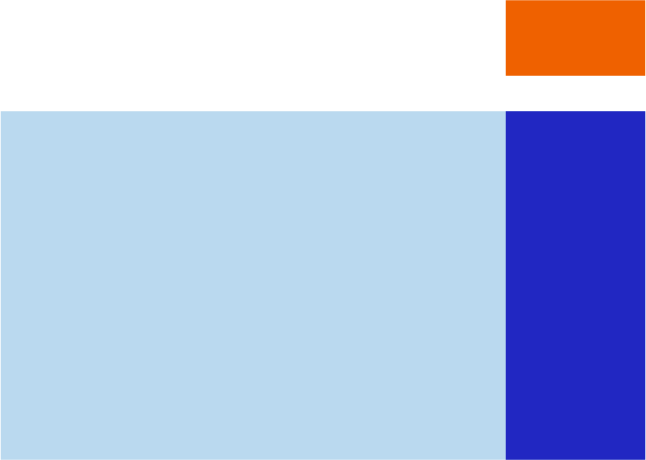 7
This Year at WAVA Elementary
Kinder classes were maxed at 25 students
We taught 10 full classes of Kinder!
We accommodate 14% of our student population with Specially Designed Instruction
We are providing FREE Summer School for our 2-5th grade students
We offer an array of social clubs during the school day
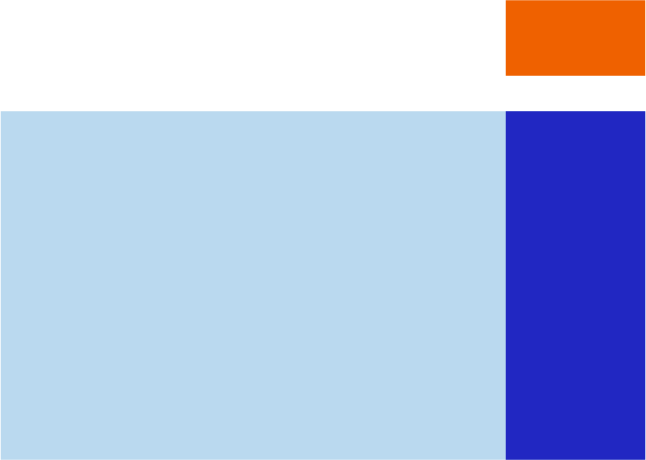 A day in the life…
K-5 Example Schedule
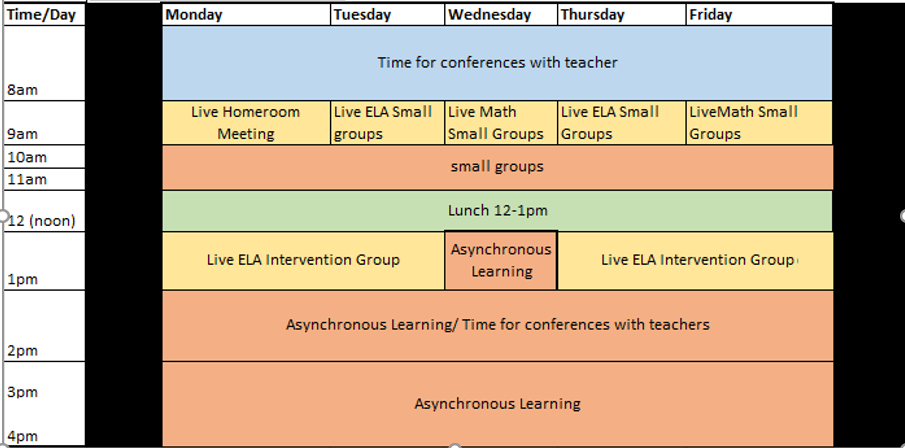 Adjustments made for:
Students in Special Programs (Special Education, ELL, Highly Capable, etc.)
Mandatory state & local testing days
Whole school assemblies, events, etc.
School counselor-led social & emotional learning sessions held daily for ALL K-5 students
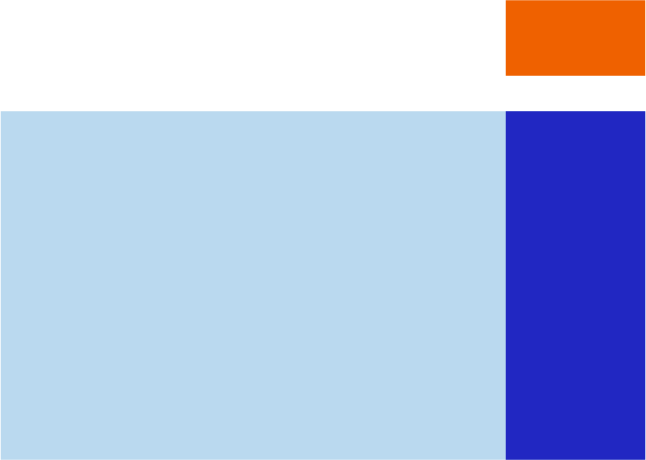 9
https://wava.k12.com/
Yes! You still have time to register for WAVA 22-23!
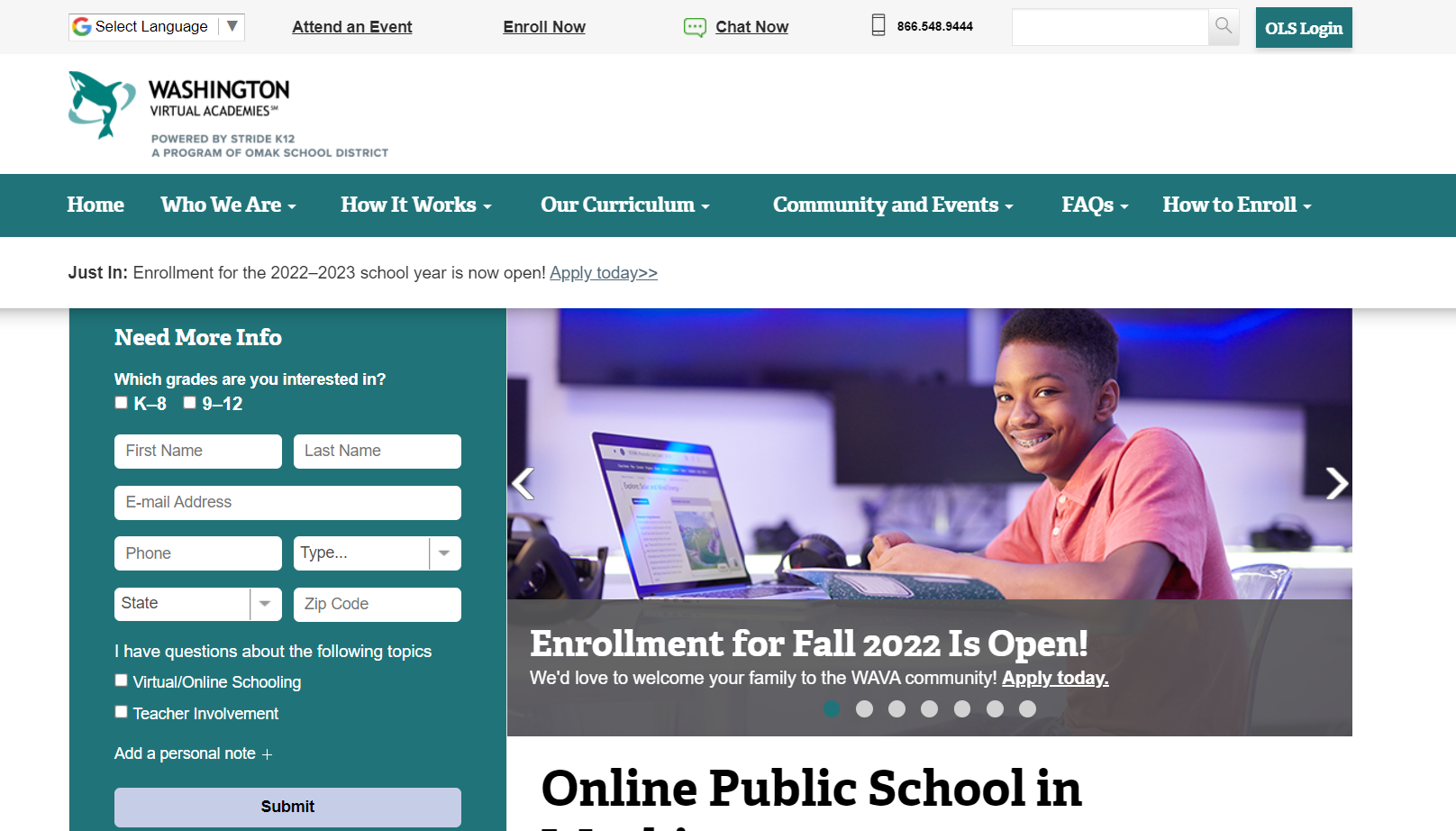 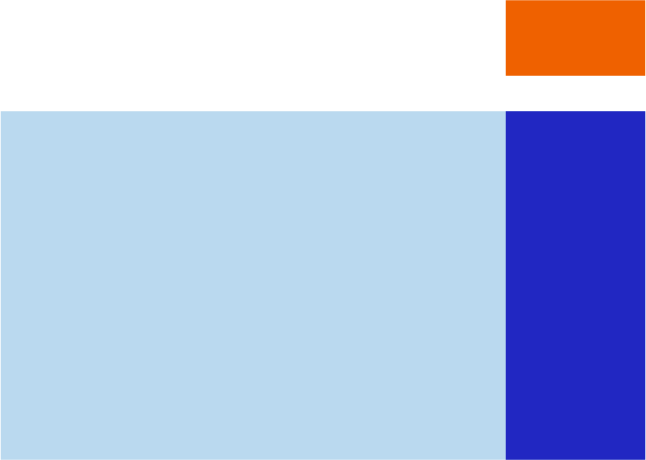 WAVA Middle & High School
Mr. Terry Ackerman6-12 Principaltackerman@k12.com
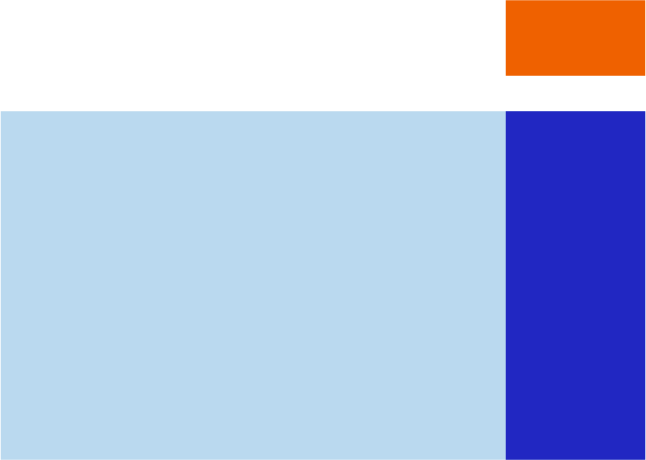 6-12 Principal Terry Ackerman
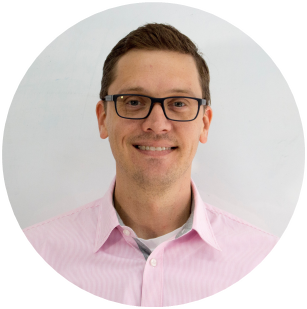 Administrative Intern
Lia Carlile
6-12 Assistant Principal 
Mark Lagerquist
6-12 Assistant Principal Tom Yahraes
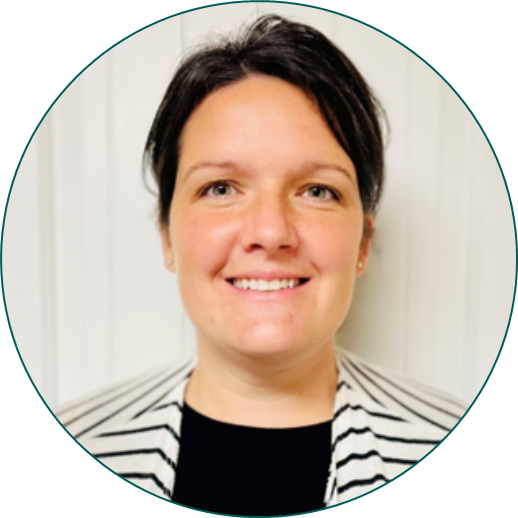 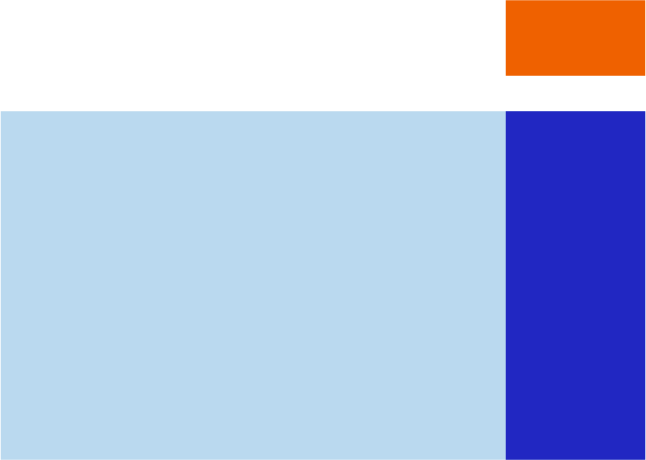 12
We are WAVA!  North of 3,000 6-12 students… and growing!
13
The Priorities for WAVA High and Middle School
​
Priority Area I: Students First​

Priority Area II: Academic Achievement​
​
Priority Area III: Community Partnerships​
​
Priority Area IV: Positive Staff and Student Culture
14
What does online school look like?
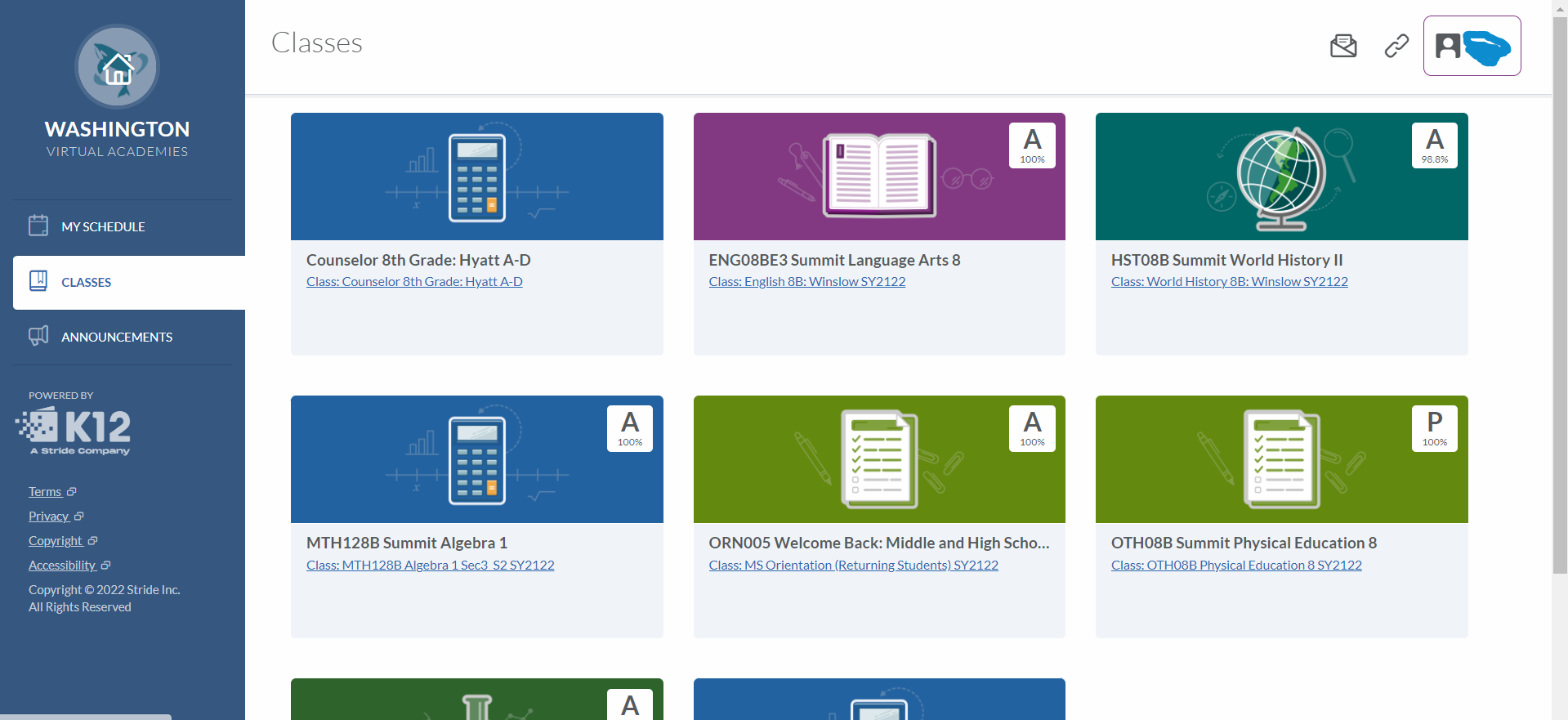 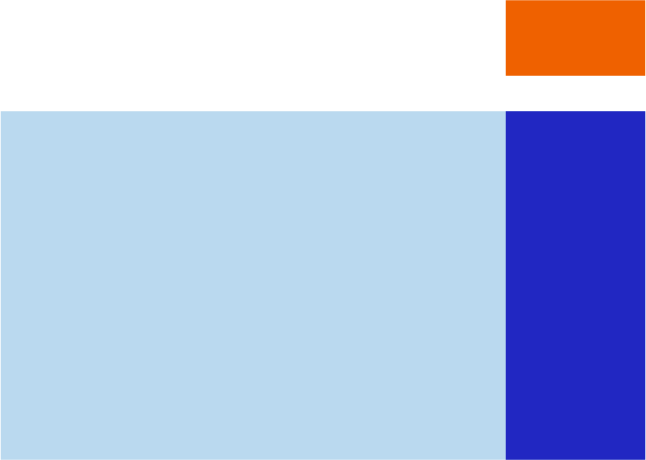 15
What does online school look like?
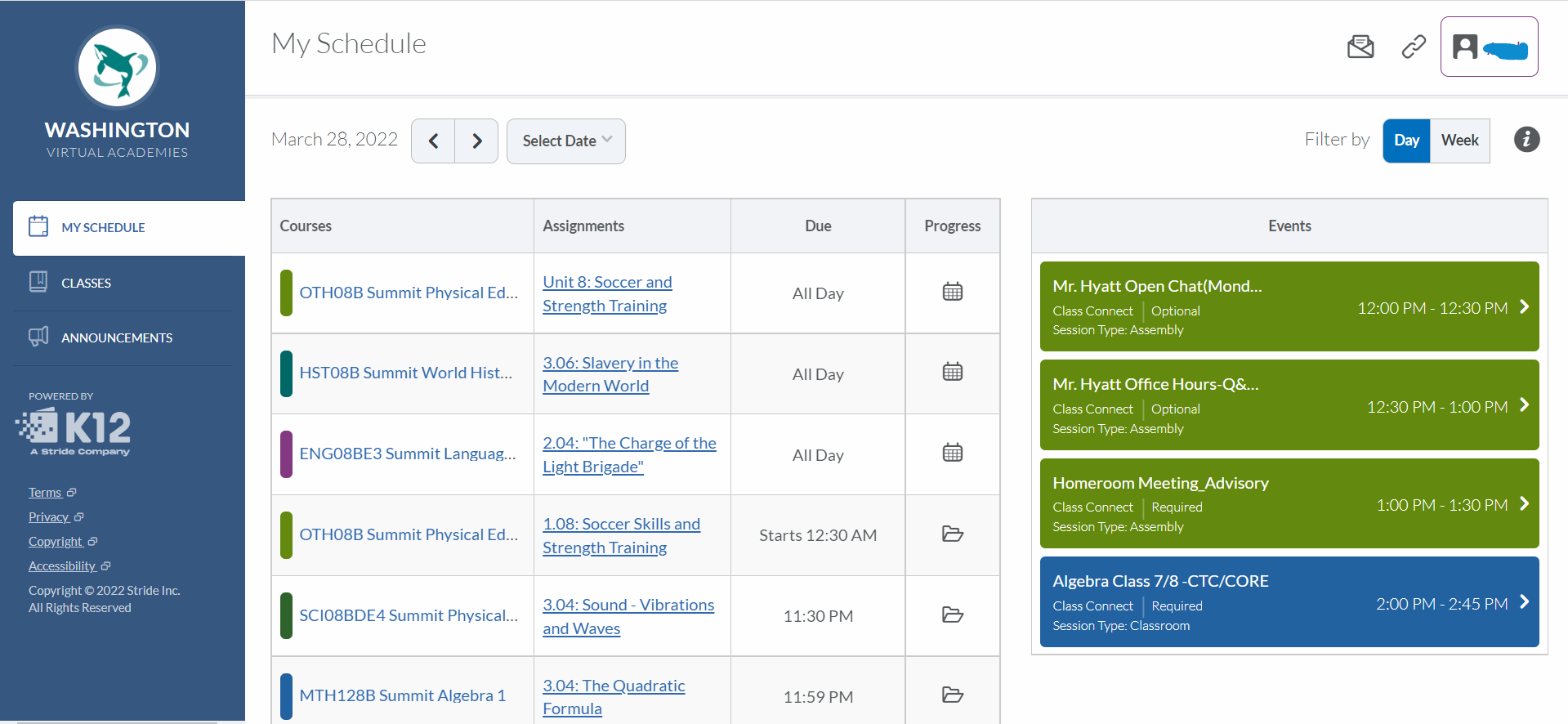 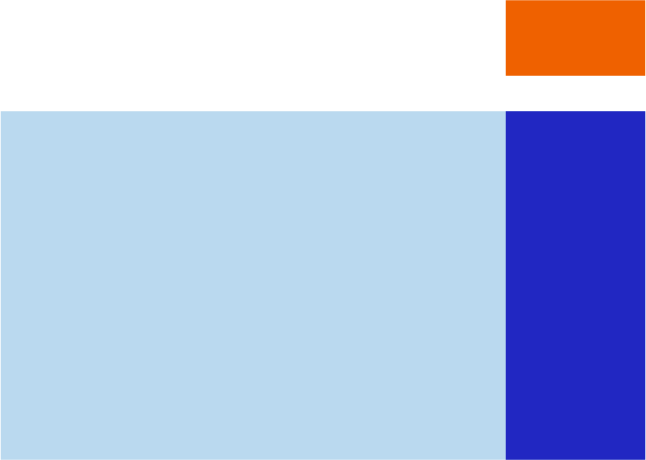 16
WAVA Middle School
Mr. Terry Ackerman6-12 Principaltackerman@k12.com
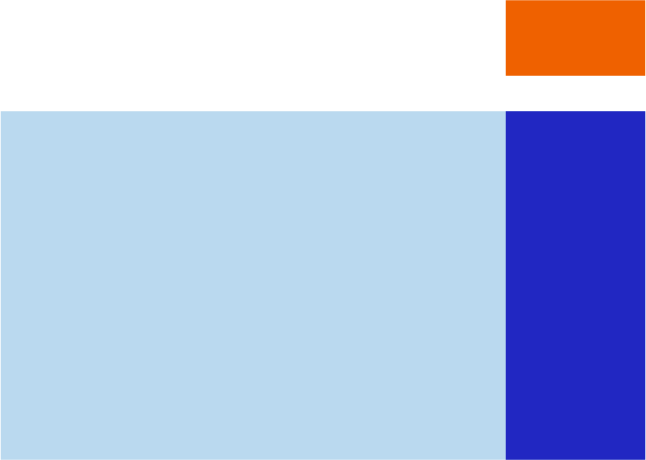 What does a MS schedule look like?
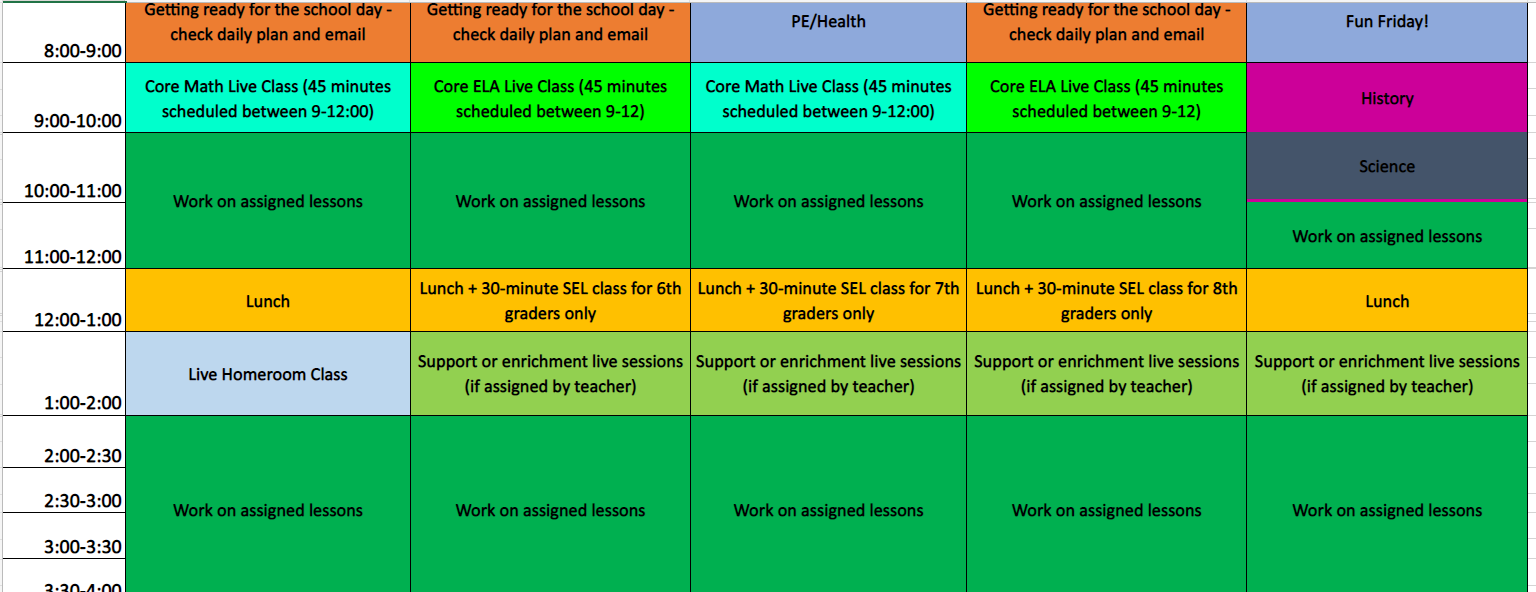 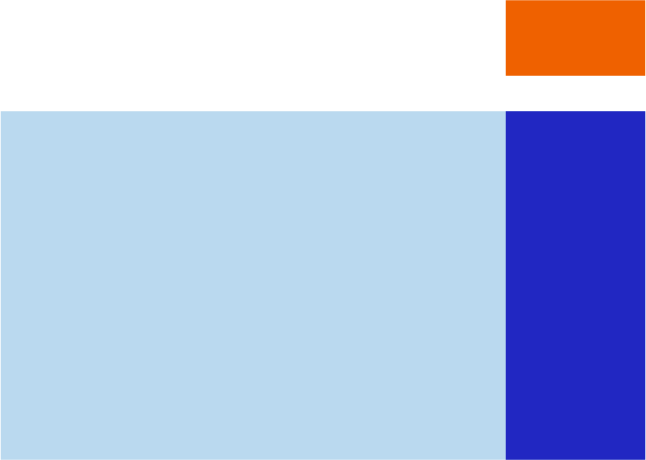 18
What's new at WAVA MS for 2022-23?
Expanded Course Offerings
Career & Technical Education (CTE):
Exploratory CTE Course
CTE Computer Literacy Course
CTE Achieving your Career and College Goals Course
Advancement Opportunities
Earn HS credit while at MS: Algebra 1, English 9
Get ready for Career Prep at WAVA Program
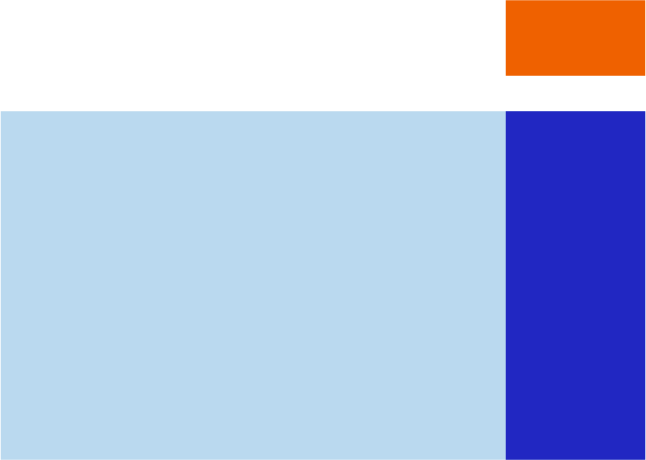 19
WAVA High School
Mr. Terry Ackerman6-12 Principaltackerman@k12.com
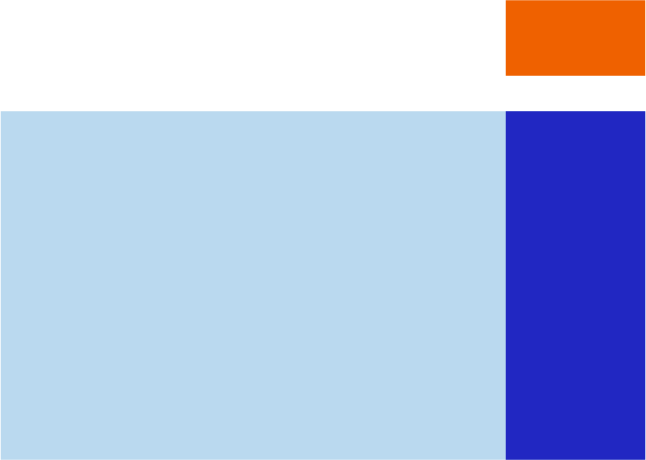 What does a HS schedule look like?
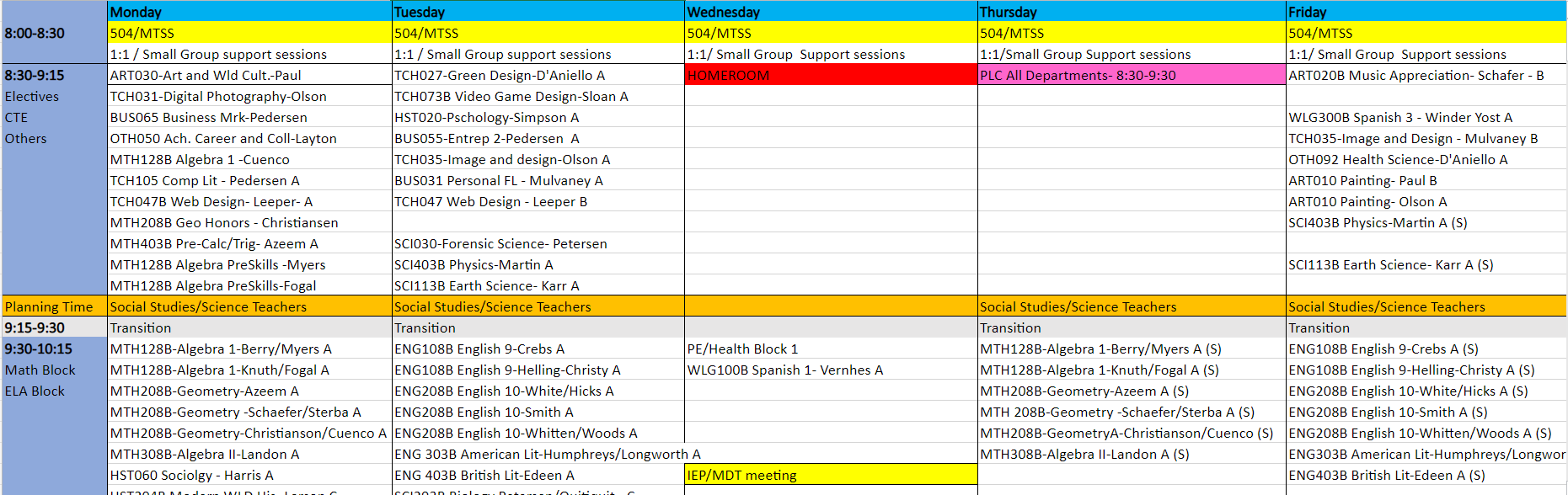 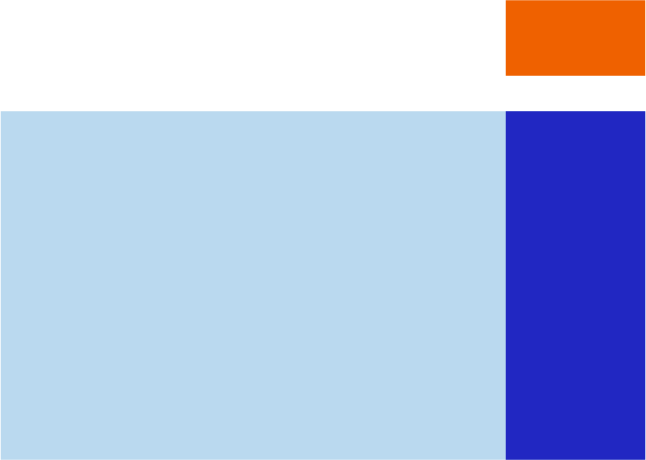 21
WAVA HS Course Catalog
WAVA Course Catalog 2021-2022 v6-9-21.docx
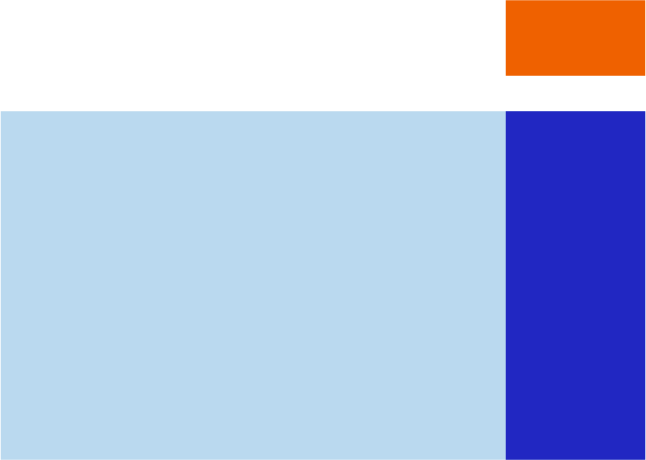 What's new at WAVA HS for 2022-23?
Expanded Course Offerings
Leadership Opportunities
College Credit Opportunities
Career Prep at WAVA
career-focused experience 
classes, coursework, internships, clubs and enrichment programs 
partnerships with local businesses and organizations  
job shadow opportunities, internships, job placement and mentorship
ASB Leadership 
Elected Officers
Homeroom Participation
Chill ‘n’ Chat
In-Person Events!
2022-2023 Career Prep at WAVA Areas
Business and Finance
Manufacturing and Trades
Health Science and Medical Technology
Marketing, Sales and Services 
Information Technologies (Programming and Security)
State Fair
Local & Regional Gatherings
Prom
Graduation/Receptions
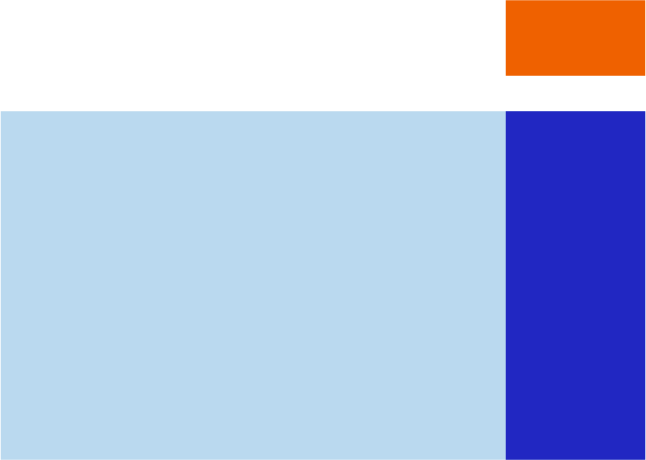 23
Commonly Asked Questions
Can I attend WAVA part-time?

Can I play sports at my local high and still attend WAVA?

Can I graduate with a Washington State high school diploma through WAVA?

Are there social opportunities at WAVA?

Am I going to be attending classes all day at WAVA?

Does WAVA participate in Running Start?
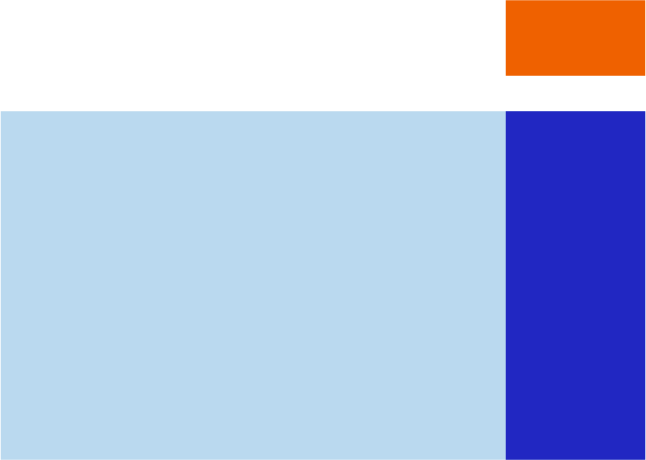 24
School Counseling at WAVA
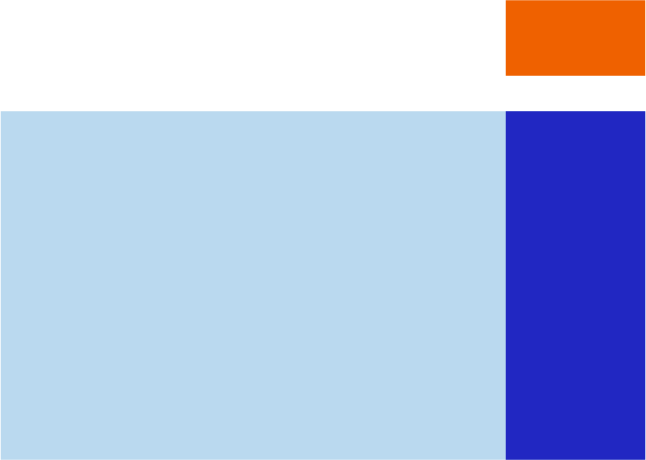 Comprehensive School Counseling Program K-12
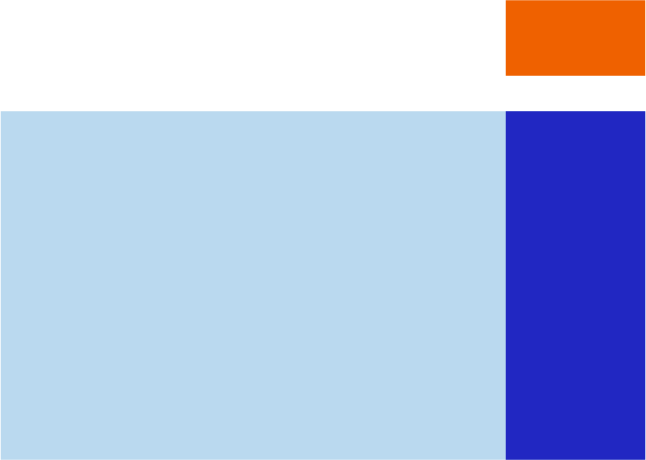 26
WAVA’sFlex Option
Ms. Rosie BailerFlex Coordinatorrbailer@k12.com
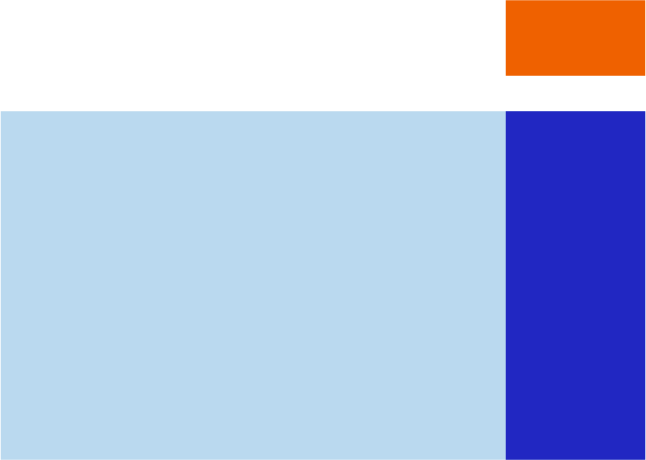 What is WAVA Flex?
Alternative Learning Option at Washington Virtual Academies
WAVA Students in Grades K-12
Ideal for:
Motivated Learners
Independent Learners
Learners that Engage with Online Curriculum
Supportive & Engaged Learning Coaches
Helpful for those who require or thrive with flexible schedules due to:
Learning Needs
Medical Needs
Work Responsibilities
Caregiving Responsibilities
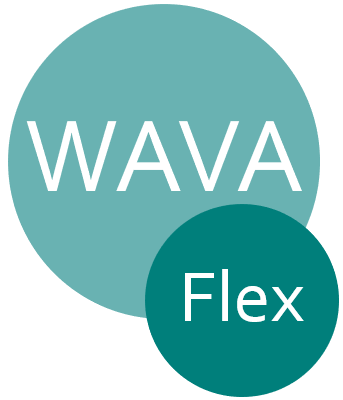 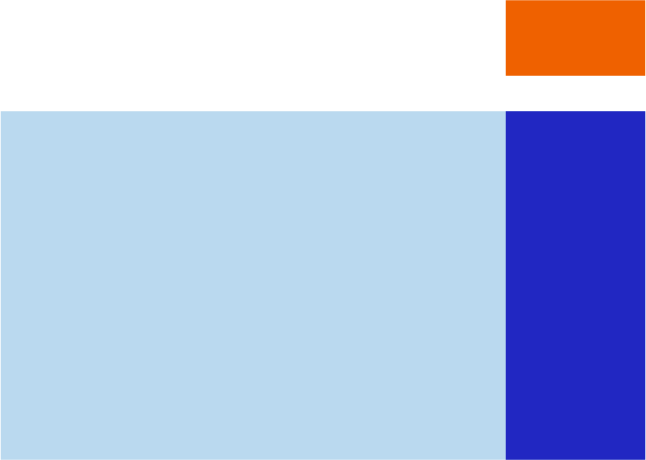 28
Flex Student Requirements
Routine OLS participation
adequate time in online courses
complete all aspects of coursework, including practice & workbook tasks 
scheduled learning time & daily practice 
academic honesty
Attending 1 weekly homeroom session live
Attending all specially designed instruction (SDI) sessions, per IEP
Scheduling & participating in student-led conferences every 4-5 weeks of school
Demonstrating learning growth via assessments, grades, progress monitoring
Participating in WAVA & state assessments (MAP, SBA, RAN/RAS, DIBELs etc.)
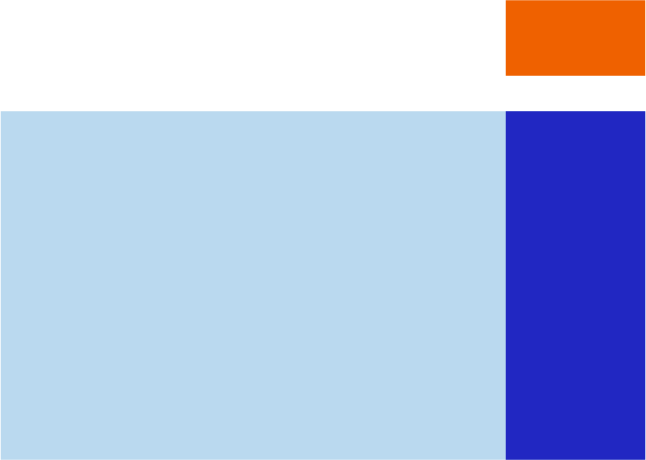 29
[Speaker Notes: ROUTINE OLS:
6-hour school day
Complete all parts of lessons – ES: get readies, learns & try its, MS/HS: practice assignments before assessments
Conferences: every 4-5 weeks of school]
Opting into Flex 2022-23
Step 1: WAVA (Re-)Registration & Enrollment Approval
Step 2: Opt into Flex
Flex Info Session
Flex Conversation Phone Call
Data Review & Follow-Up
Notification
Submit Flex Agreement for 2022-23
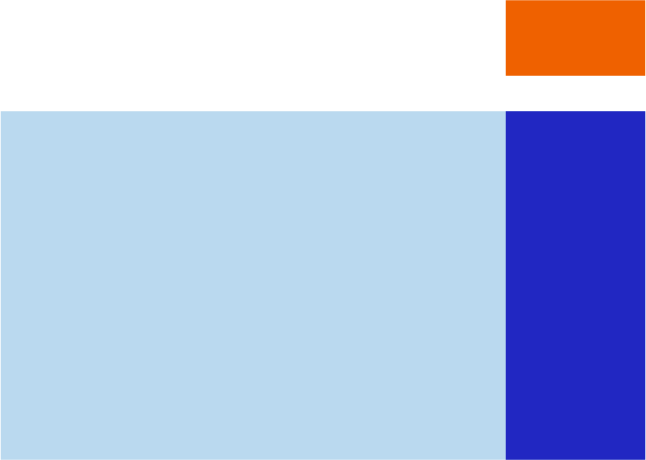 30
WAVA Flex Information Sessions
Would you like to be on our Flex contact list? 
Flex Inquiry Form: https://forms.office.com/r/8WshKCTtW2
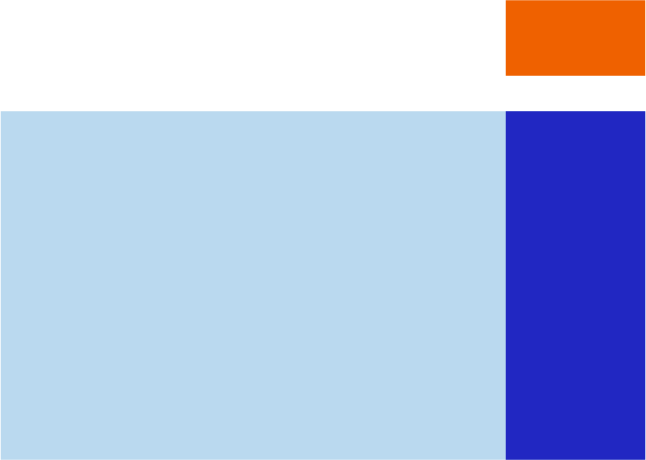 31
WAVA Community
Ms. Hailey ChamberlainCommunity Engagementhchamberlain @k12.com
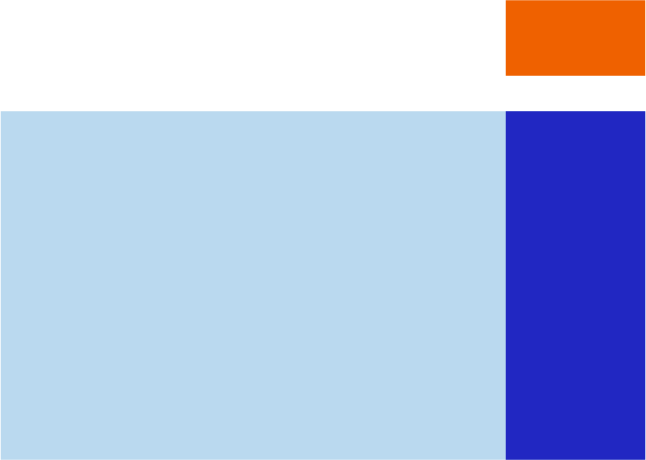 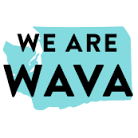 Community Opportunities at WAVA
Community Engagement 
at WAVA
WAVA Clubs
2021-22
New Club Additions
2022-23
Future Business Leaders of America (FBLA)

Family, Career and Community Leaders of America (FCCLA)

National Honor Society
Art
Baking
Music
Gaming
GLSEN
Social Club
Esports 
ASB 
SkillsUSA
Weekly Club Meetings for Grades K – 12
Weekly Video Chat Sessions & Lunch Groups
Monthly All-School Spirit Days 
WAVA Gear
Annual Spelling Bee, Science Fair, Cultural Fair
WAVA Bulletin Board
WAVA Wave Monthly Newsletters
WAVA Padlet
Project Elevate: Share Your Stories
Social Media: Facebook, YouTube, Instagram
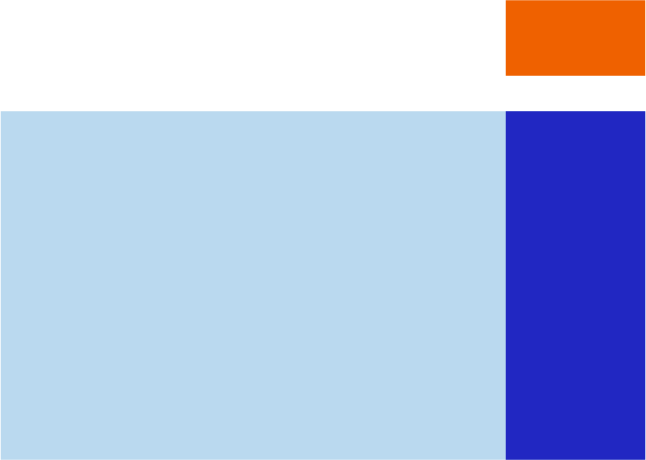 33
National Offerings from Stride
Clubs, Challenges & Competitions
Enrichment Programs for 
Middle & High School
Drone Flight Certification
Entrepreneur Skills
Creative Storytelling with Photography
Video Game Design
Fashion Design
Mobile App Development
Interior and Environmental Design
Comic Illustration
Virtual Reality Development
Robotics
Screen Writing
Business for 
Musicians
Lego Club
Jam Club
Theater Club
Art Club
Monthly Photo Challenges
Cookoff Competitions
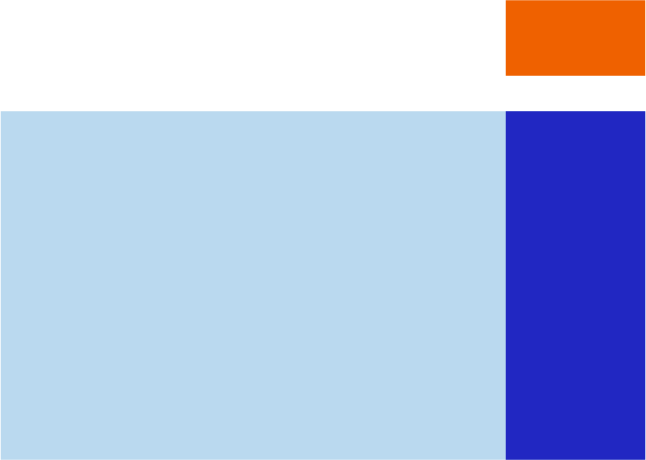 34
Questions & Answers
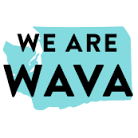 Ms. Amalia WalleK-5 Principal
Mr. Terry Ackerman6-12 Principal
Ms. Rosie BailerFlex Coordinator
Ms. Hailey ChamberlainCommunity Engagement
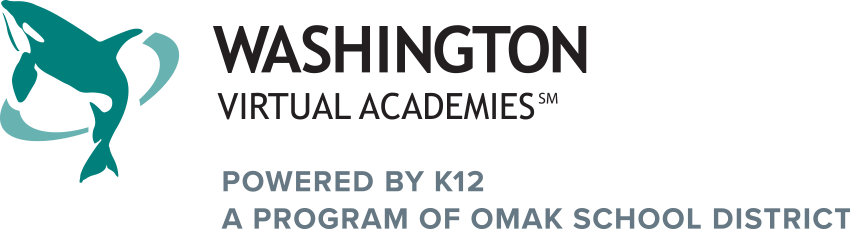 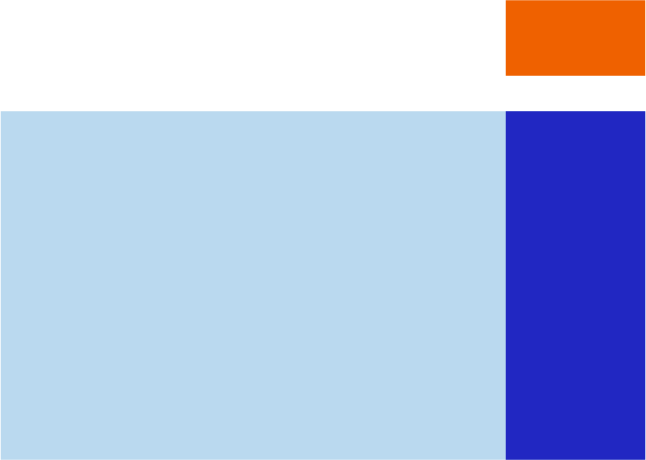 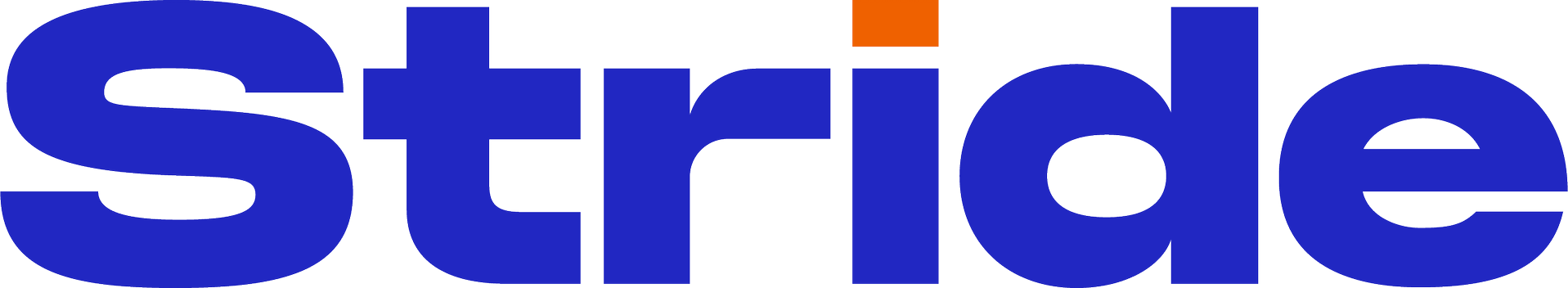 Powered by
https://wava.k12.com/
Yes! You still have time to register for WAVA 22-23!
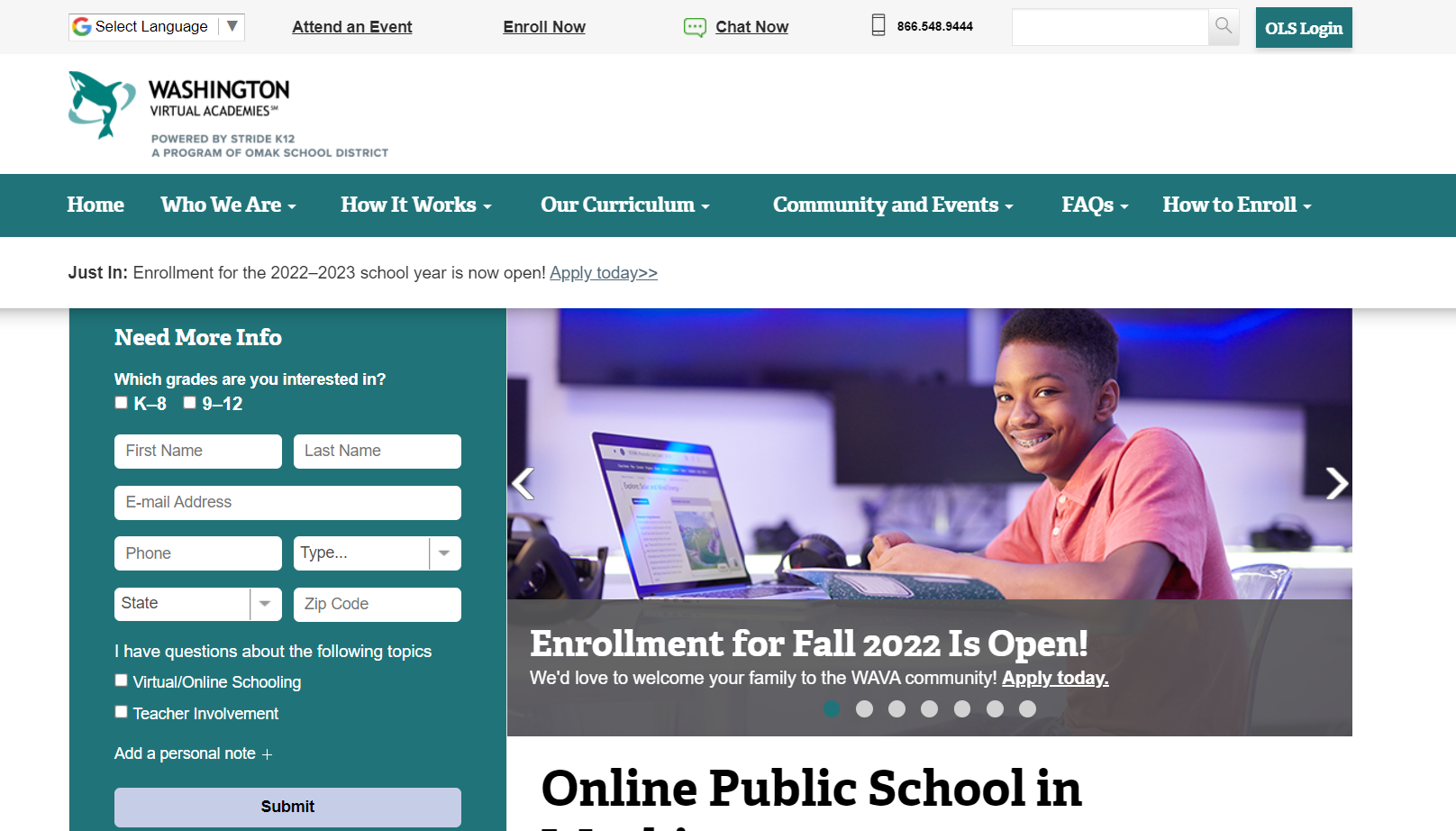 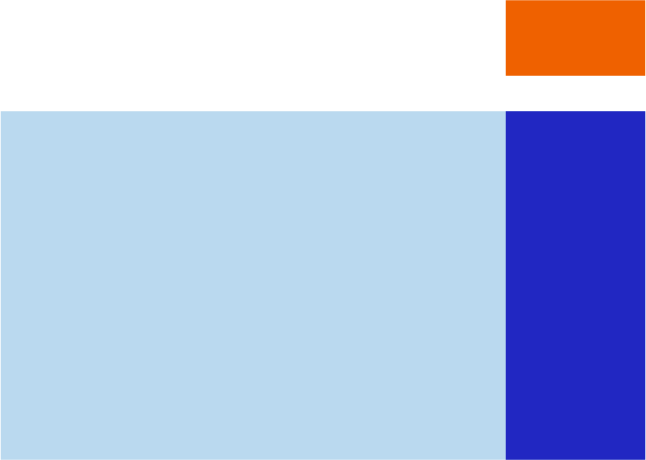